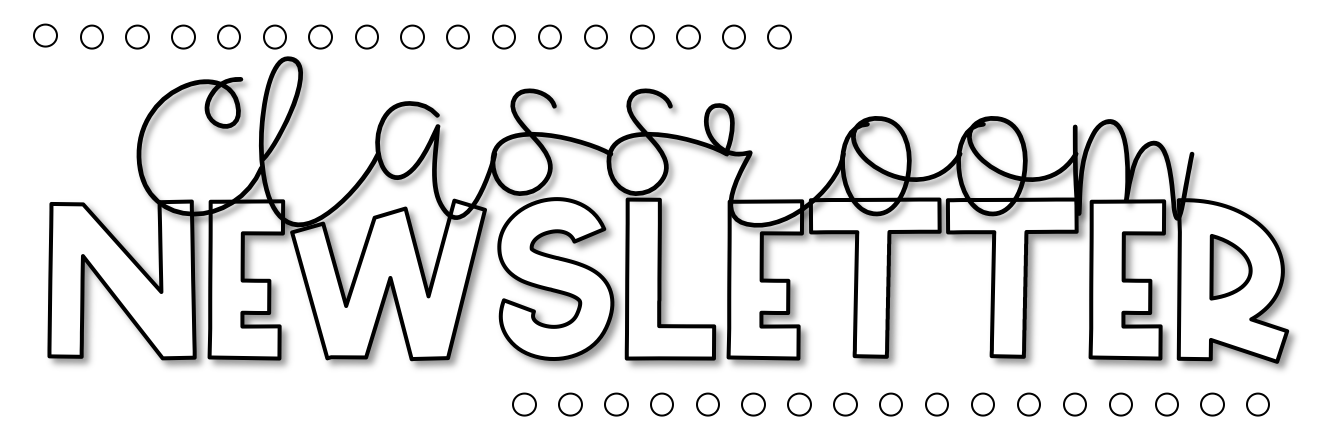 September 13th-17th
Contact Me
Skills for the Week
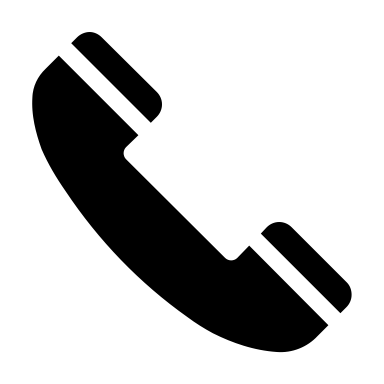 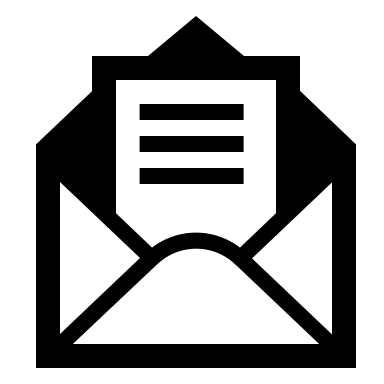 Reading- asking and answering questions/ sequence of events

Writing-personal narrative 

Math-skip counting & mentally adding and subtracting 10 from a number

Language-complete sentences
mariann.word@dcsms.org
662-429-9117
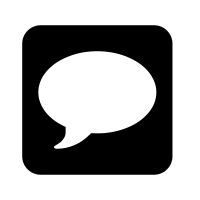 Text
Vocabulary Words
Tests
stuff-push or force something into something else
tourist-a person who travels for fun or to learn about other places
collect-gather things together
sniffle-sniff again and again
text-anything that is written, a story’s words are the text
structure-how a story is set up
fetch—get something and bring it back​
murmur—talk very quietly​
guide—move someone or something in a particular direction or show someone the way​
sturdy—strong or well build​
Spelling, vocabulary, reading, and math test this week.
Spelling Words
truck	    I            dock
sand	    sack     he
we	    hot        him
up	    slap       go
lift	    rat         brim
lab	    cub       elf
be	    test
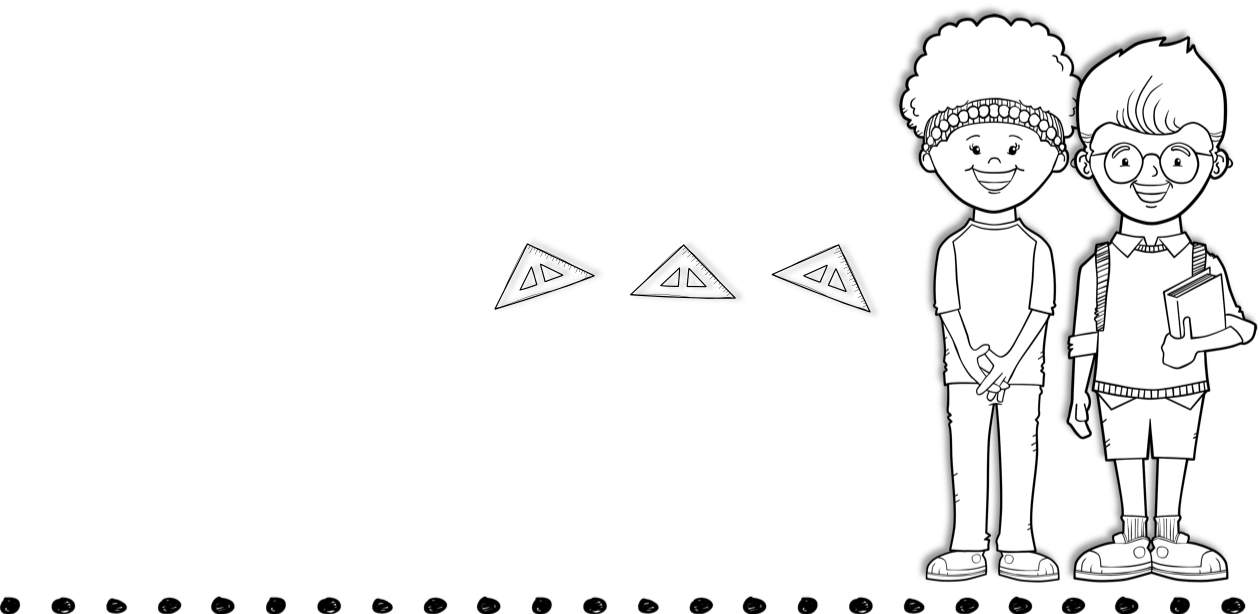 Upcoming Events
September 14th- Progress Reports 
October 11th- Fall Break